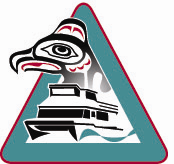 Allen Marine Tours
Angie Thrower, Staff Captain
Hydrographic Services Review Panel
Stakeholder Perspectives
August 28, 2018
1
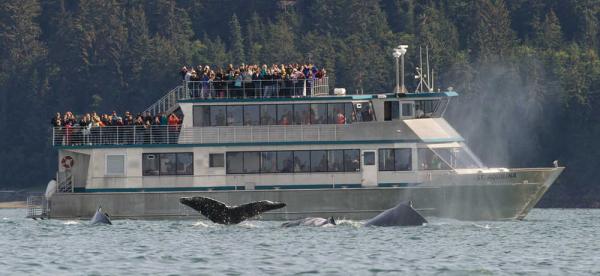 Local, family owned 

Allen Marine Tours, Alaskan Dream Cruises, Allen Marine Industries

Day tours, overnight cruises, charters, transportation 

450 seasonal employees, 150 year round

Operate over 35  USCG Certified passenger vessels
Current tour range of 300 nautical miles, including remote access to
Tracy Arm
Glacier Bay
Misty Fjords
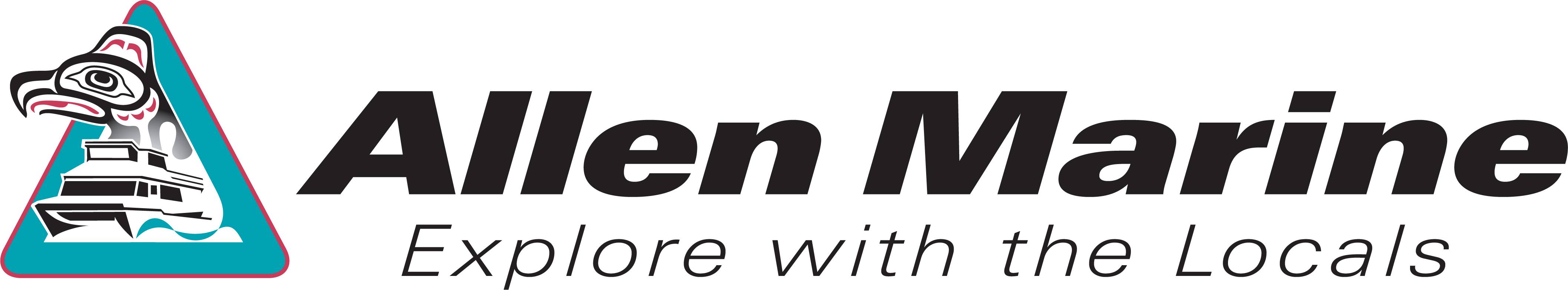 2
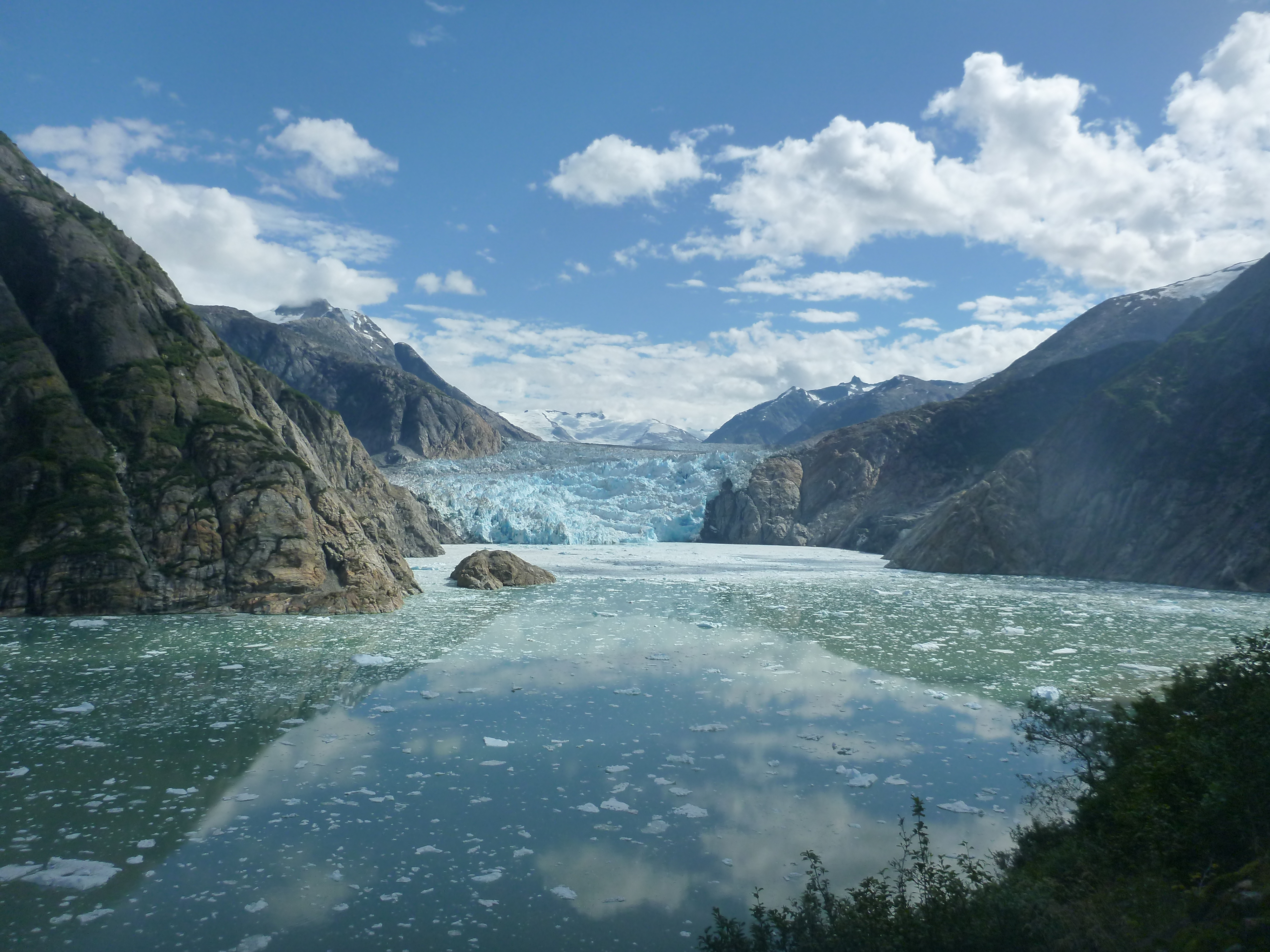 Daily Use of NOAA Services
Southeast Alaska Marine Observations
Used daily by all fleet Captains, management and remote-site staff
Used to make weather-based safety decisions

Marine Forecast
Used daily by all fleet Captains and management 
Informs vessel movements between ports
Assists in decision-making for tour expansion

Nautical Charts
Actively used at all times by all Captains in all ports
Determines site-specific safety protocols
Assists in decision-making for tour expansion
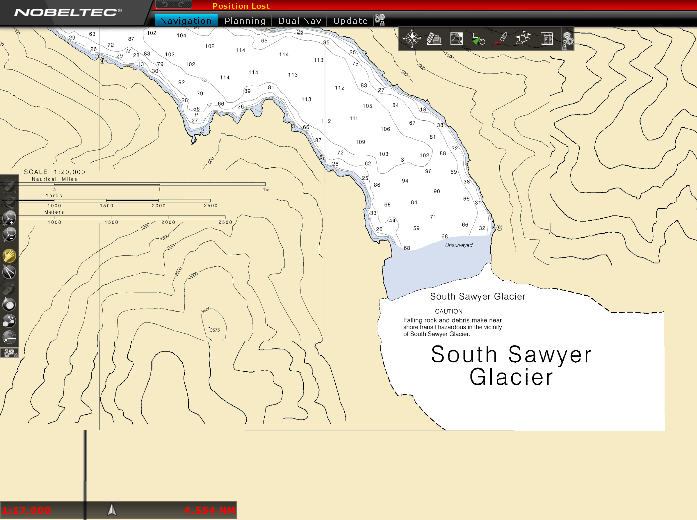 3
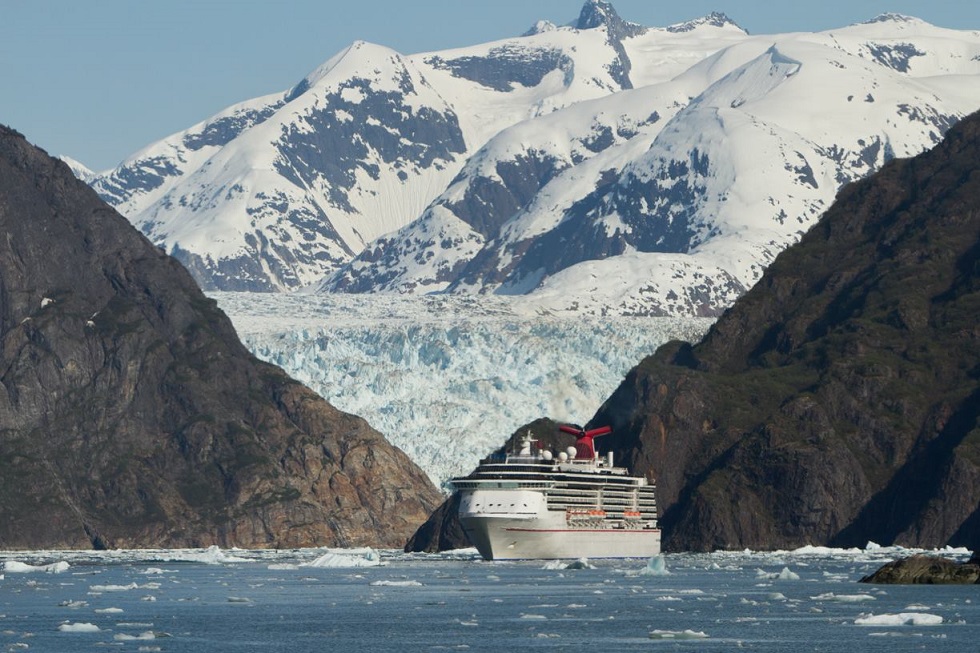 Requests for NOAA Navigation Services & AOOS Data
Midway Islands (Stephens Passage) weather observation station

Up-to-date surveys of glacial fjords, sandbars, areas of interest
4
Responsive to a State of Change
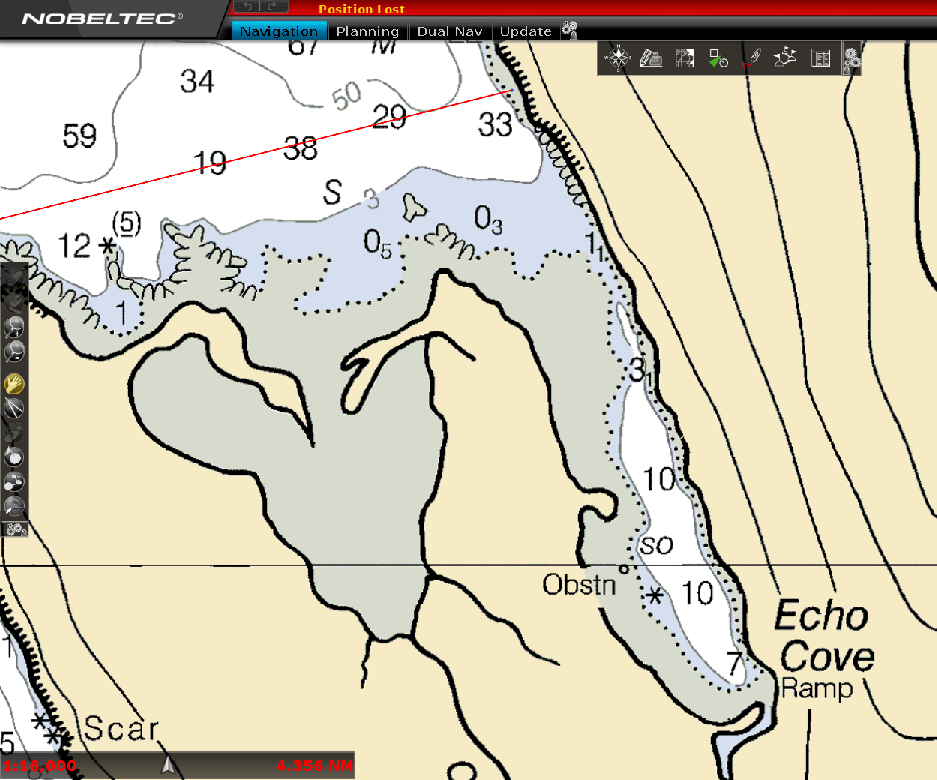 Accuracy increases safety, reliability - increases consumer confidence

Opens areas of interest and opportunity – tourism futures
5
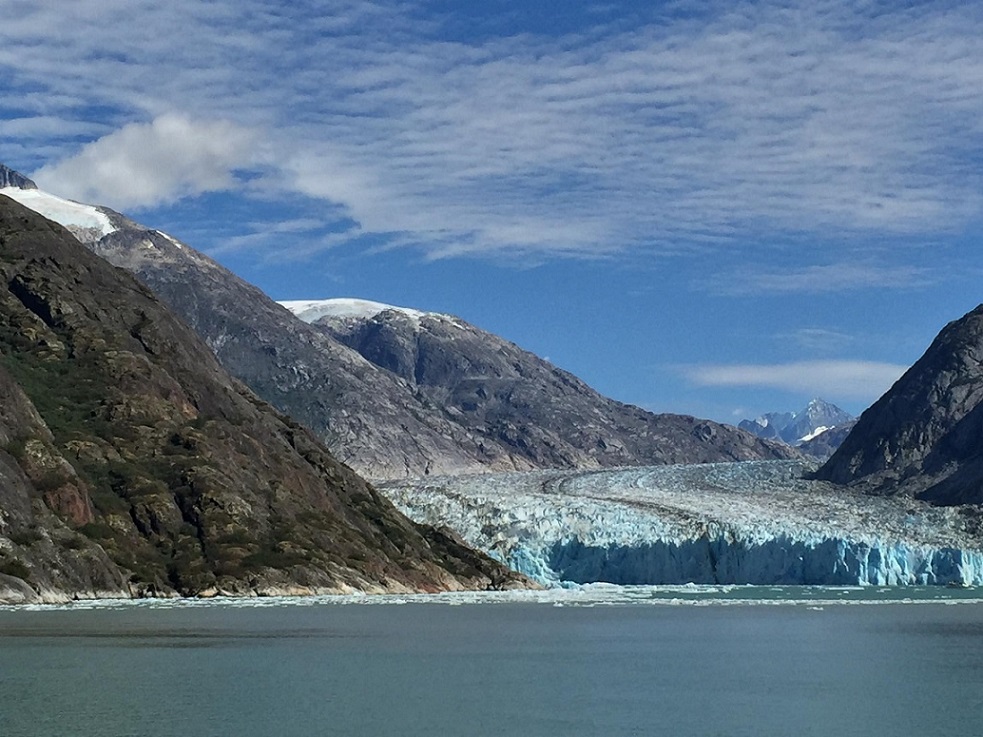 Contact Information:
Capt. Angie Thrower
Allen Marine Tours
athrower@allenmarine.com
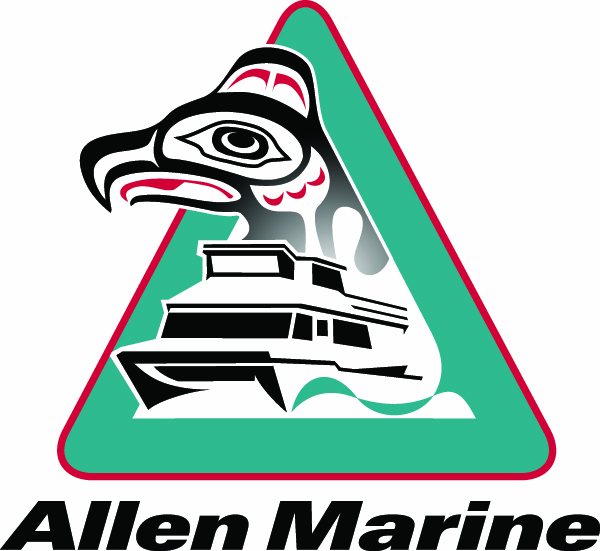 6